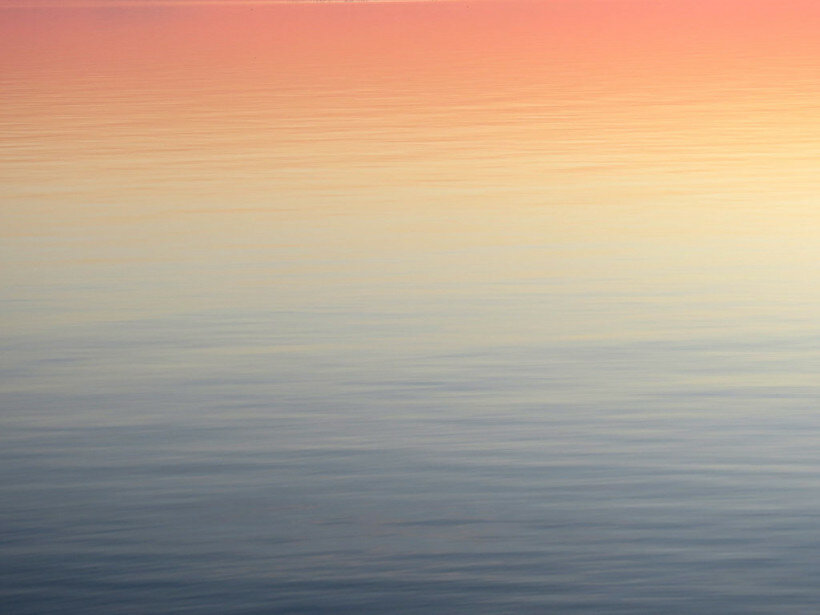 Пого – хакасское нагрудное украшение
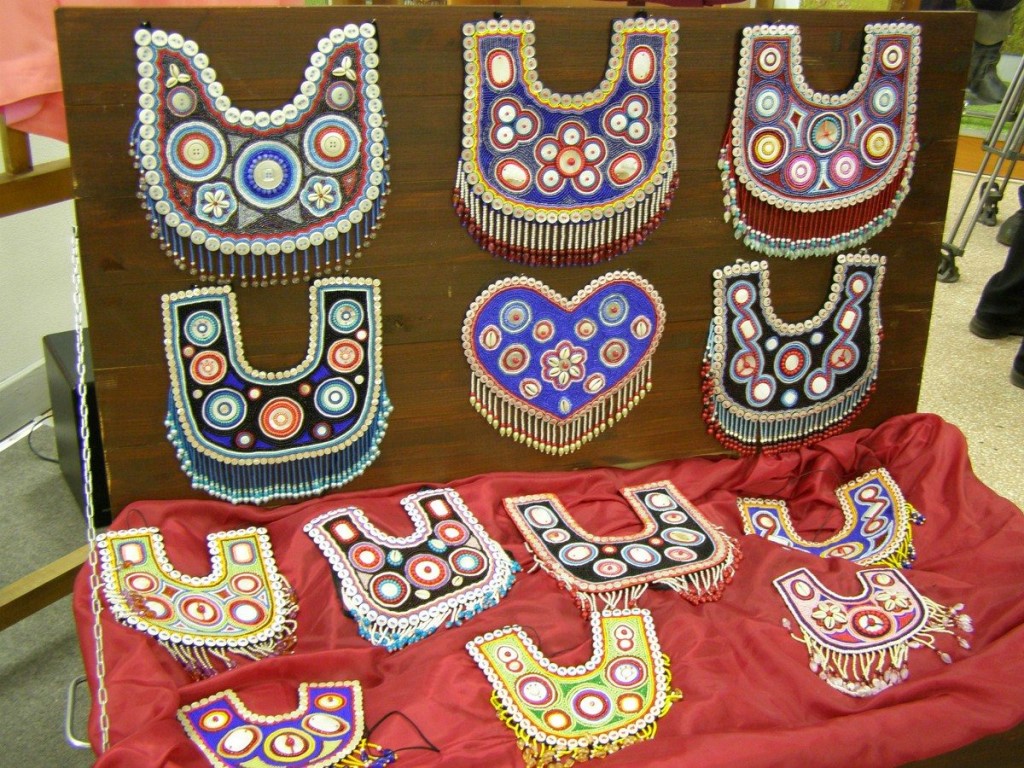 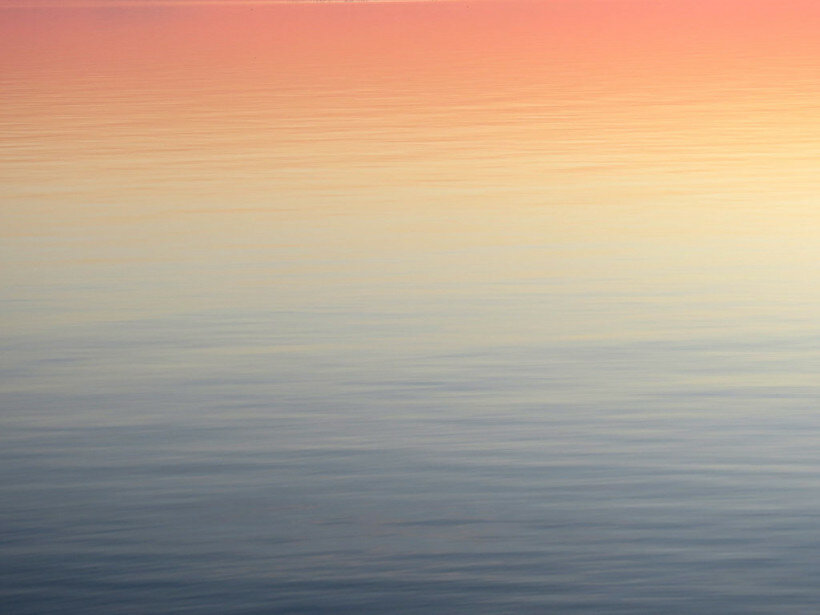 Рисунок на пого напоминает личину, которые встречаются на каменных извояниях.
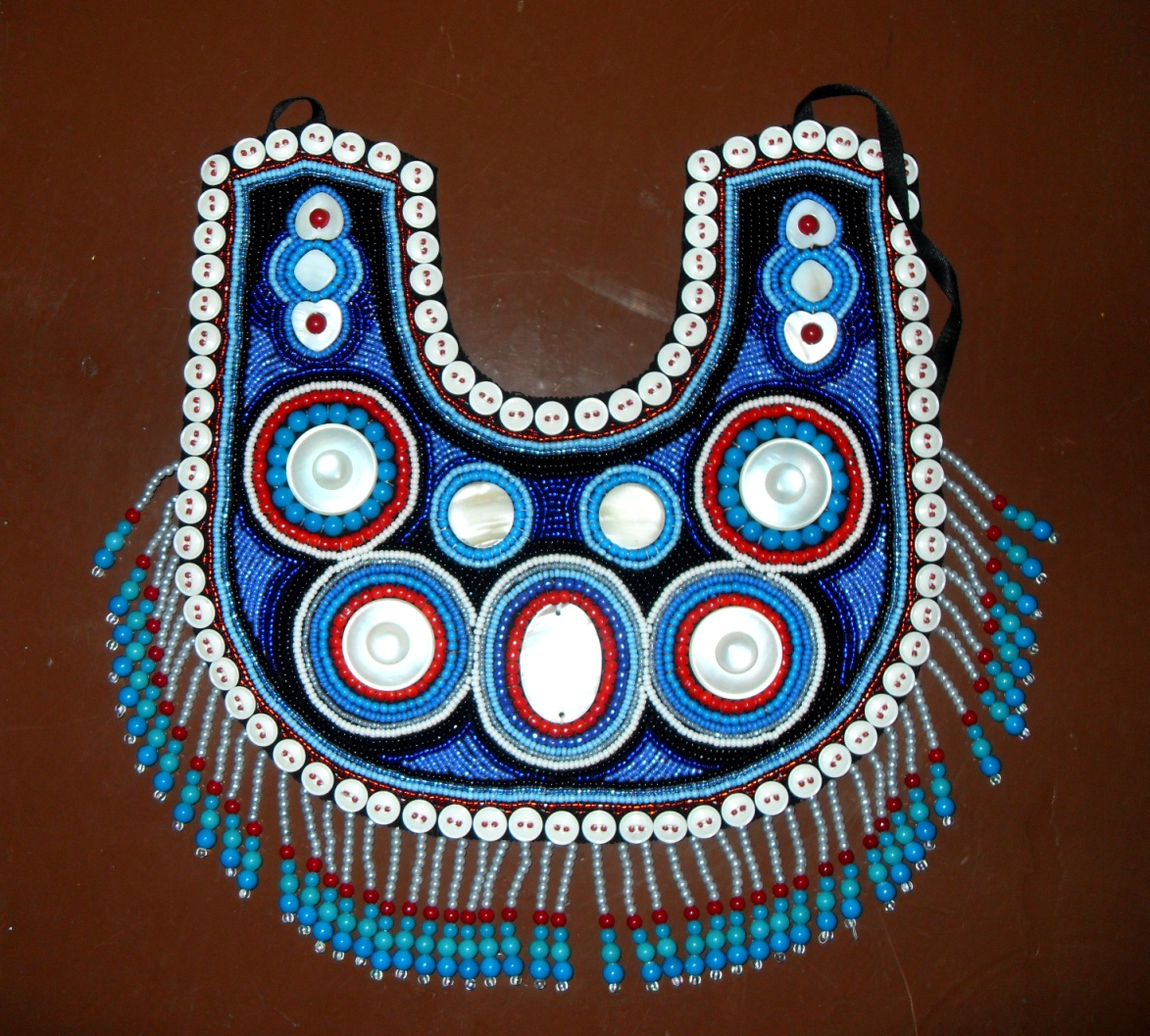 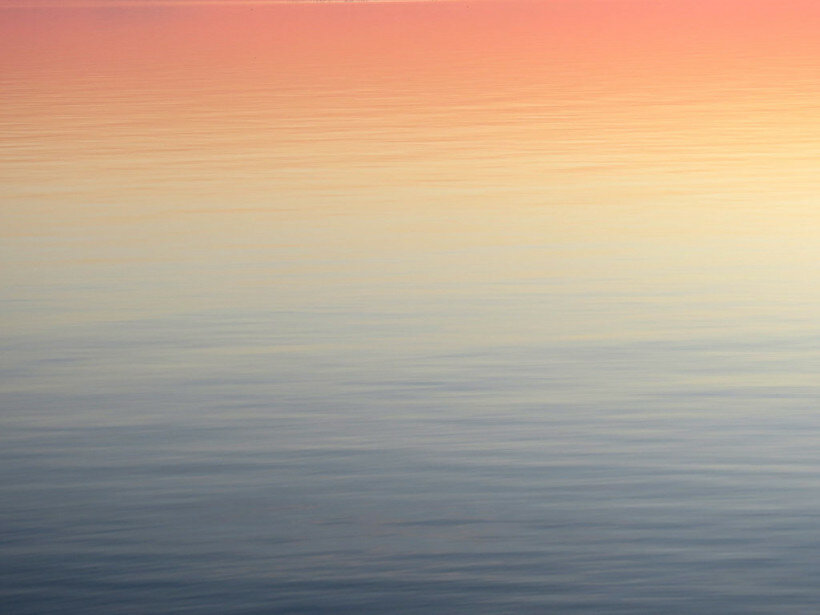 На пого поменьше должно быть изображено 2 глаза и пониже 3-ий глаз.
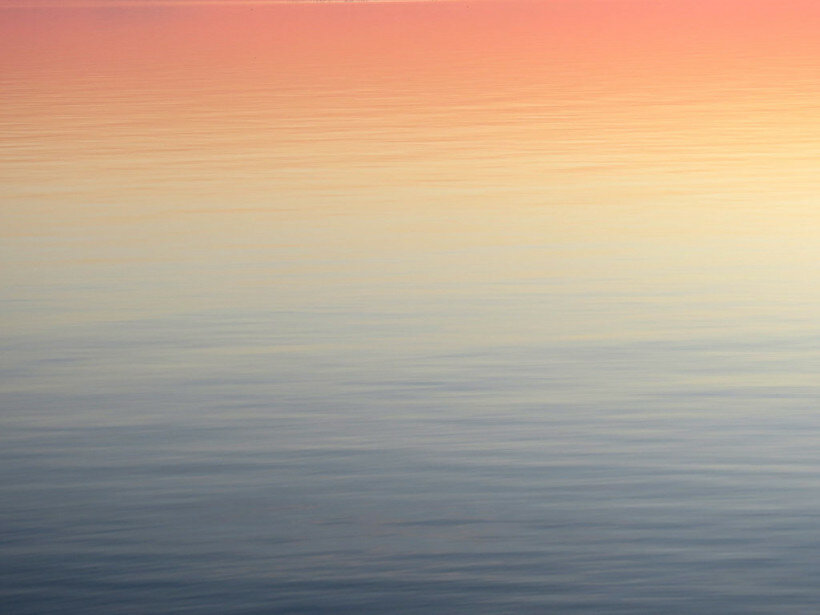 Красный цвет. означает радость, красоту, любовь, полноценную жизнь и с другой стороны - вражду, мстительность, войну. Красные нитки, кораллы, цветочки отгоняют злых духов, берегут от сглаза.
Белый цвет. означает чистоту, безвинность, радость всё хорошее.
Жёлтый, оранжевый цвета Они являются цветом золота, с древних времён являются цветом солнца. 
Синий цвет - это цвет неба и воды. Этот цвет соединяет две противоположности: раздражительность и спокойствие.
 Зелёный цвет - основа зелени, означает молодость, надежду, дружбу и незрелость.
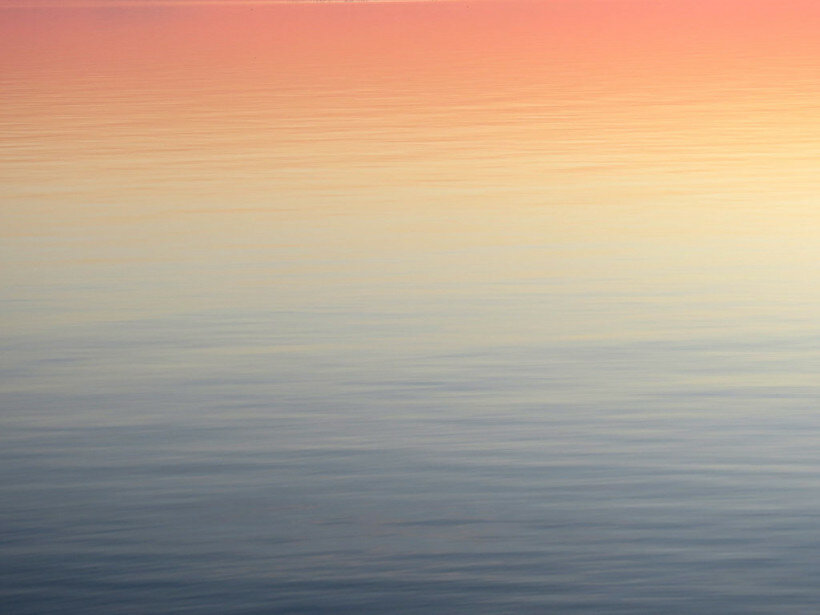 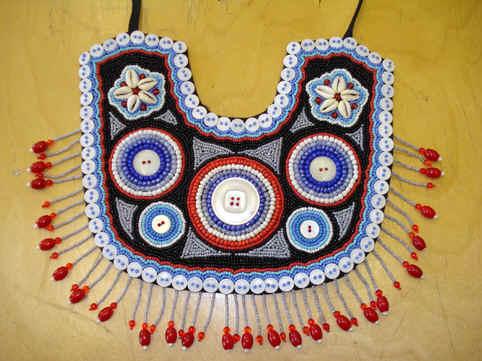 Форма квадрата
Форма сердечки
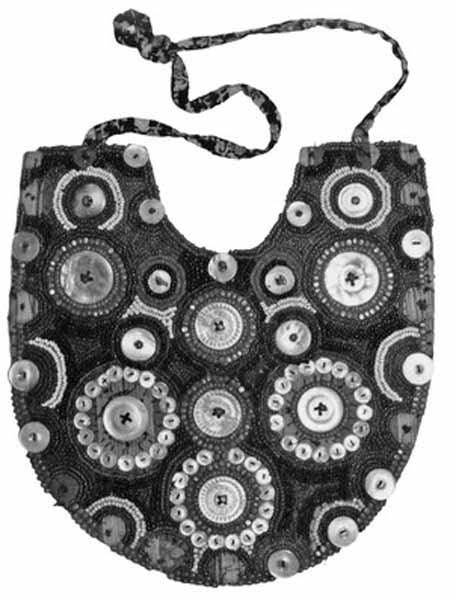 Форма круга
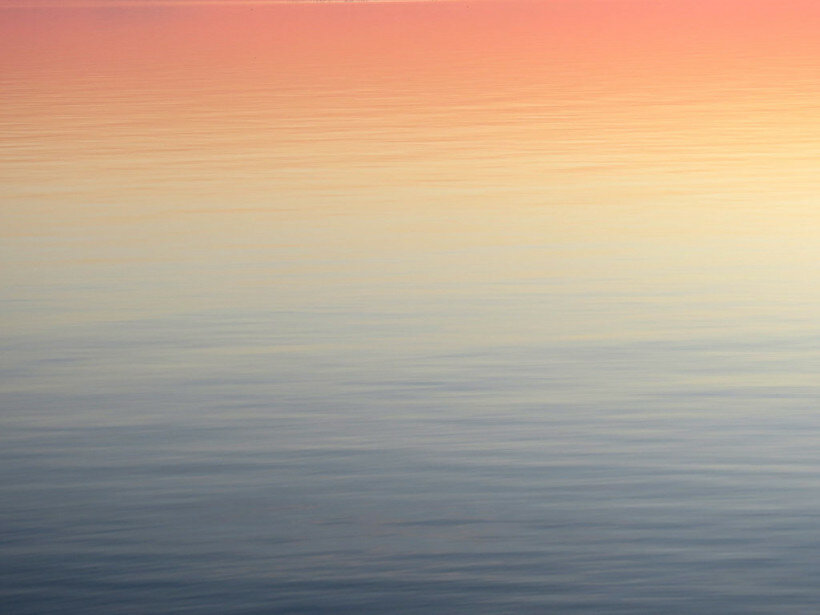 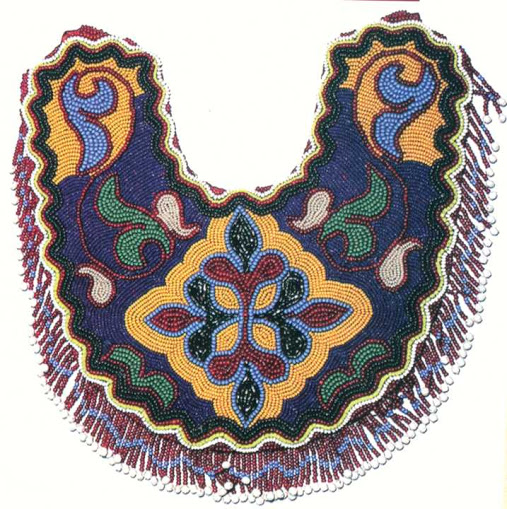 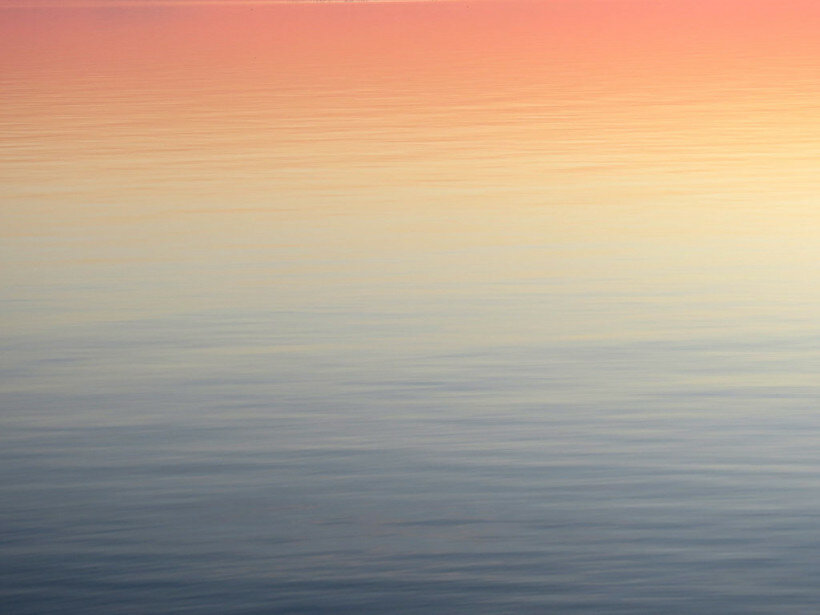 Материалы и инструменты для выполнения работы
Дерматин 
 Каури
 Крупные бисеры
Мелкие бусинки
Иголка с ниткой
 Плотный картон
Клей
Ткань
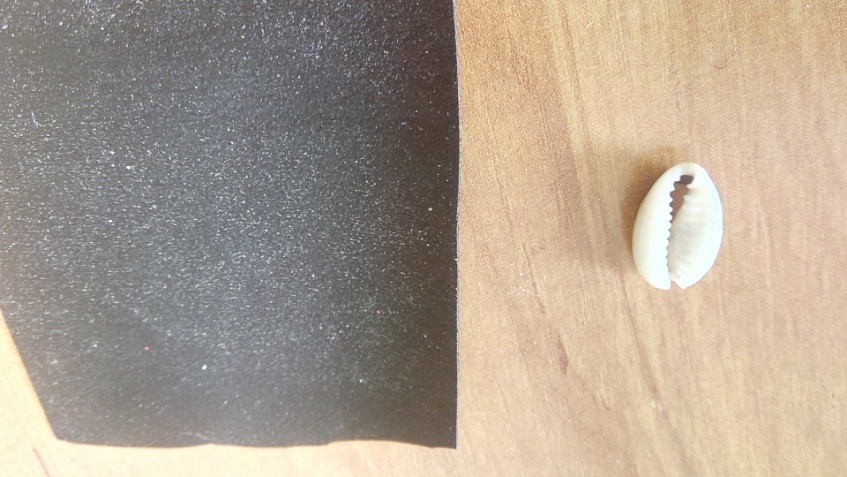 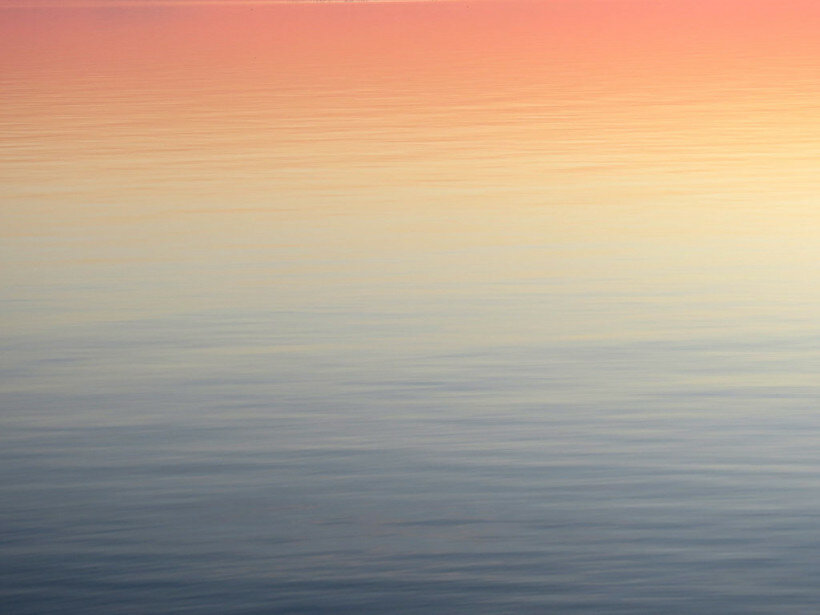 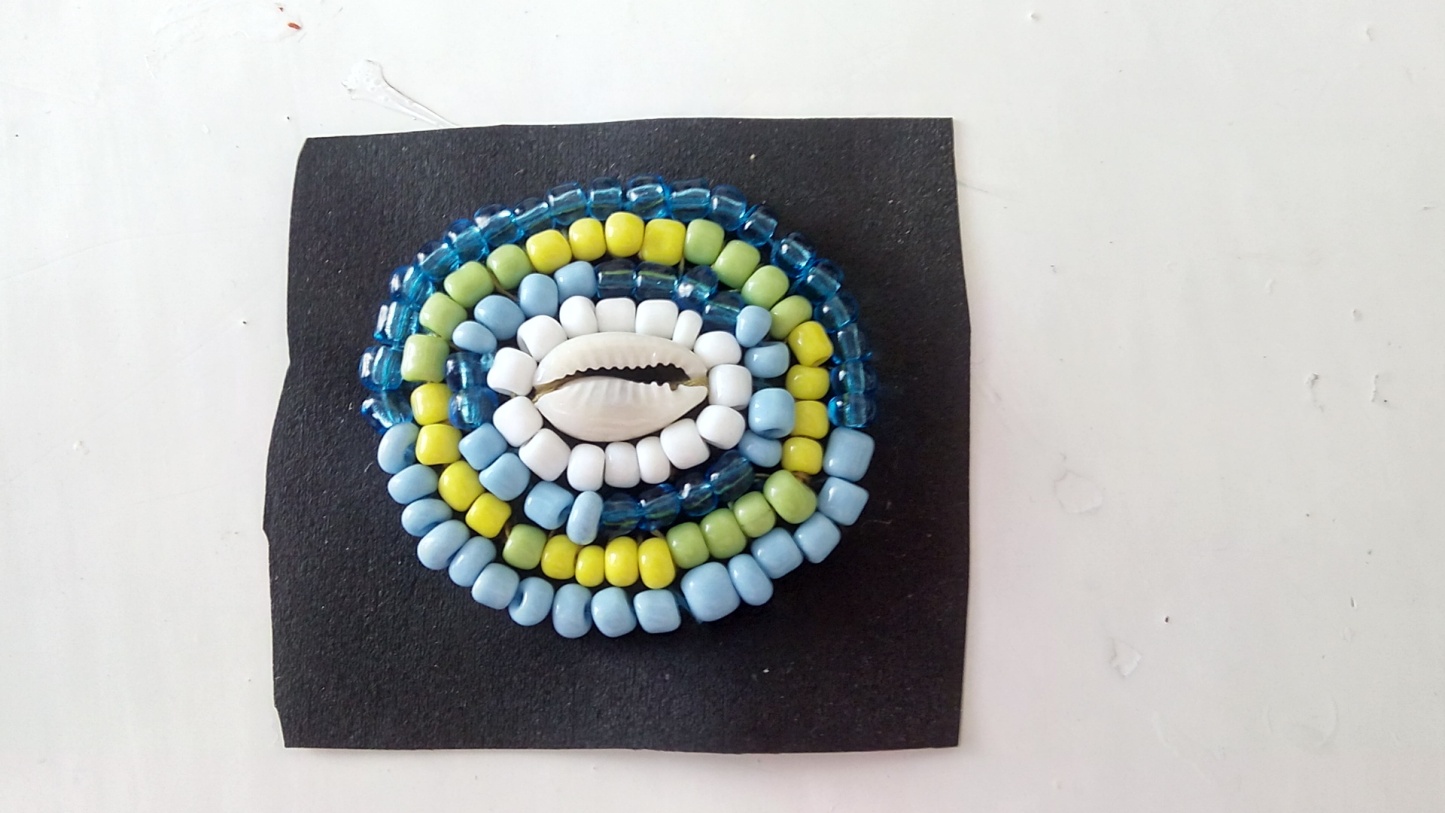 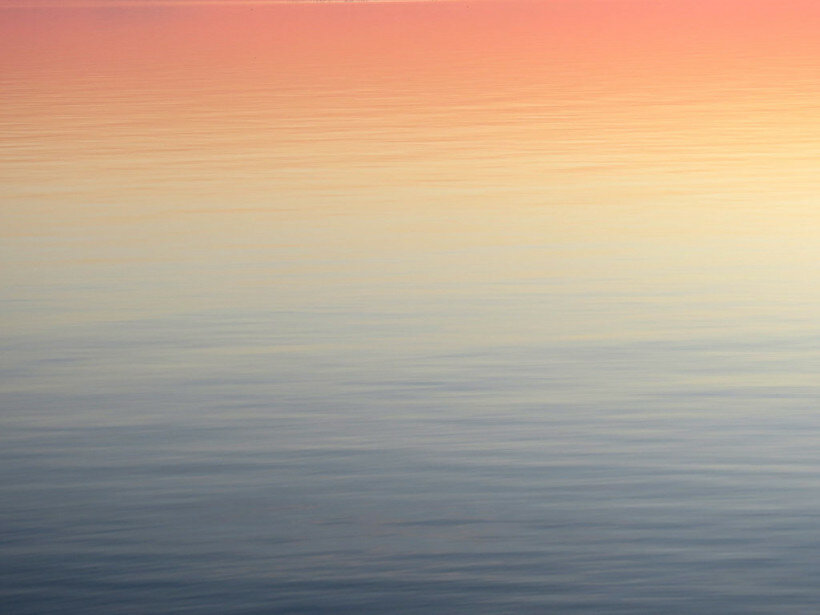 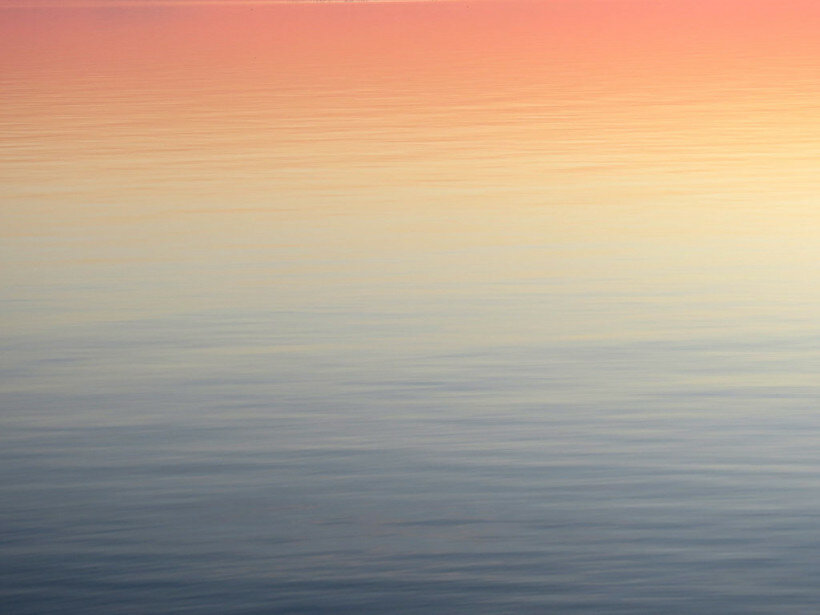 Сегодня украшение можно носить как  дополнение к одежде.